Individualizirani kurikulum prema novim smjernicama
17. 12. 2021.
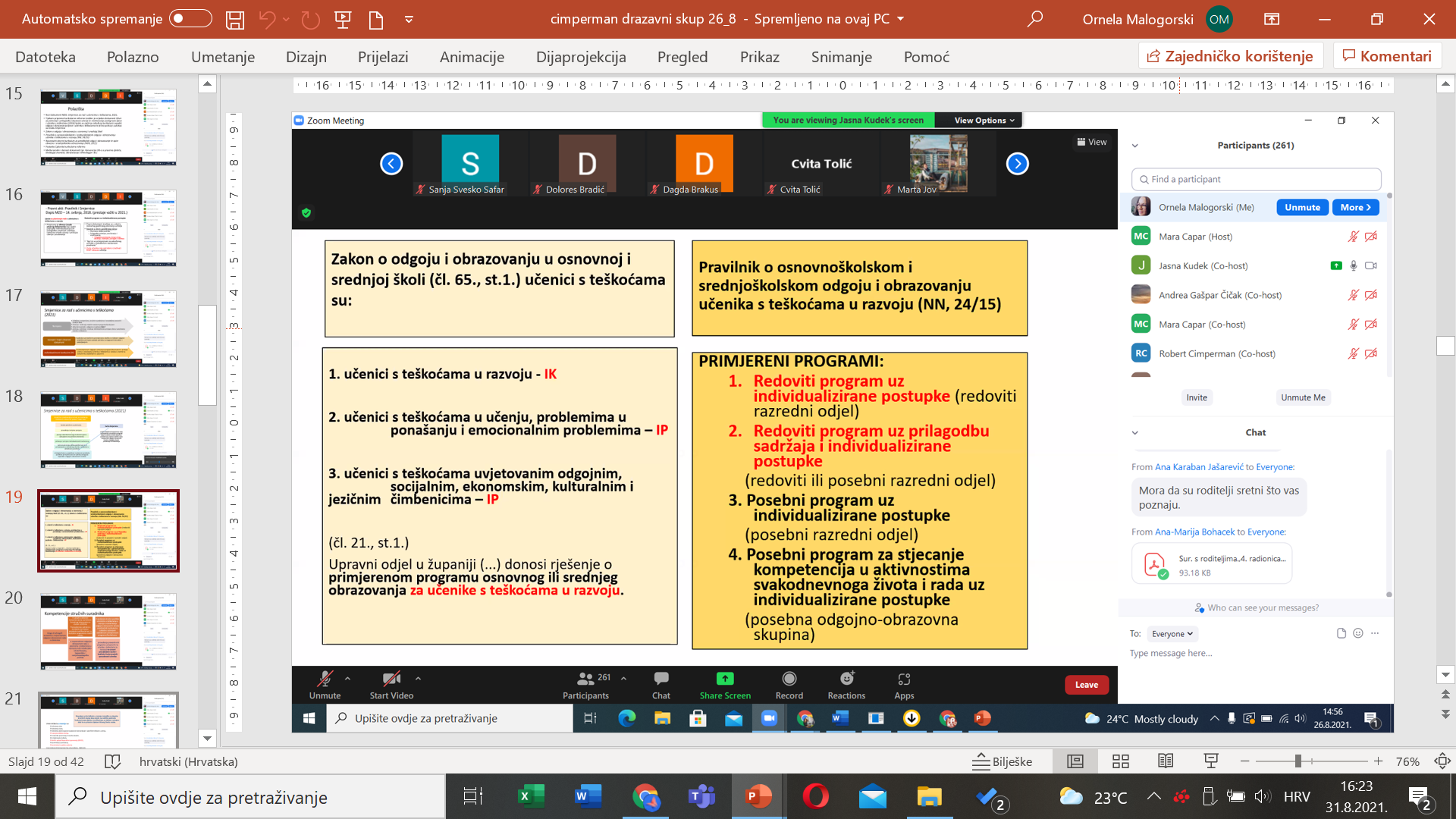 Individualizirani kurikulum (IK)
· izrađen za pojedinog učenika
· usmjeren na učenika
· temelji se na sposobnostima (jakim stranama učenika), a tek potom na ograničenjima (slabim stranama učenika)
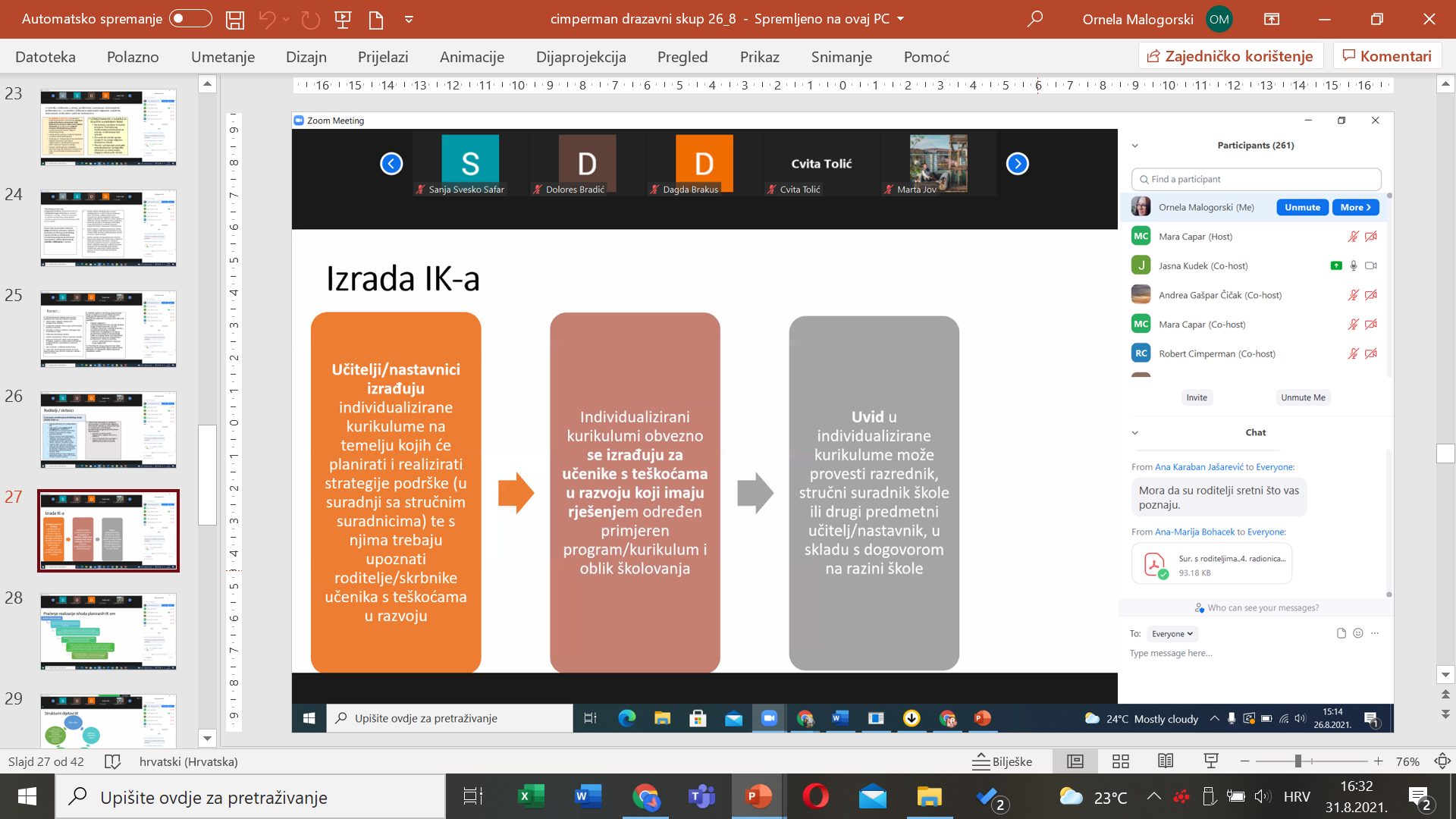 Prednosti IK-a
omogućuje napredovanje do razine primjerene učenikovim sposobnostima
 uključuje suradnju svih dionika odgojno-obrazovnog procesa
 fokusira obrazovne strategije
 osigurava bilježenje podataka (važne informacije, eventualne promjene, napredak)
Prilagodba:
ciljeva i sadržaja te vremena za njihovo postizanje
 metoda, postupaka i oblika rada, strategije učenja
 nastavnih situacija i aktivnosti, resursi i podrška
 ocjenjivačkih postupaka i aktivnosti
Prilagodba ciljeva i sadržaja, vremena za njihovo postizanje
"Opseg nastavnih sadržaja može se umanjiti do najniže razine usvojenosti obrazovnih postignuća propisanih nastavnim planom i programom/kurikulumom za razred u koji je učenik uključen, a iznad razine posebnog programa" (čl. 6., st. 3. Pravilnik o osnovnoškolsko i srednjoškolskom odgoju i obrazovanju učenika s teškoćama u razvoju)
"Prilagodba sadržaja srednjoškolskih programa mora učeniku omogućiti razinu usvojenosti programa potrebnu za polaganje državne mature i nastavak obrazovanja, stjecanje kompetencija potrebnih za pristup tržištu rada uz pridržavanje zahtjeva struke te se izrađuje u suradnji sa stručnjacima agencija nadležnih za odgoj i obrazovanje" (članak 7. Pravilnik o osnovnoškolskom i srednjoškolskom odgoju i obrazovanju učenika s teškoćama u razvoju)
Koraci u izradi IK-a:
1. inicijalna procjena (jake strane (znanja, vještine, sposobnosti, interesi), potrebe)
2. plan podrške, vrednovanja i prilagodbi učenja i poučavanja potrebnih učeniku
3. praćenje, vrednovanje, ocjenjivanje (koji su ostvareni rezultati u odnosu na obrazovne ishode i zadatke)
Inicijalna procjena (jake strane – znanja, vještine, sposobnosti, interesi, potrebe)
Sastavnice inicijalne procjene koju izrađuje učitelj/nastavnik
 Sposobnosti i vještine 
komuniciranja (govorenje, slušanje, čitanje, pisanje),
računanja, geometrijskog, prostornog i vremenskog predočavanja,
rukovanja sredstvima za rad,
samostalnog učenja, 
koncentracije,
usmjeravanja i zadržavanja pažnje,
pamćenja,
rješavanja problema…
 Razine ostvarenosti odgojno-obrazovnih ishoda
 Posebne odgojno-obrazovne potrebe i oblici podrške (npr. potreba za ljubavlju, pripadanjem) 
 Interesi
Obrazac za inicijalnu procjenu:
- Poseban prilog
Plan podrške:
· odrediti obrazovne ishode (Što želimo da dijete zna, razumije i može učiniti?)
· postaviti aktivnosti (Kojim ćemo aktivnostima ostvariti postavljene obrazovne ishode?)
· izabrati didaktičko-metodičke postupke (koje metode, sredstva, oblike rada i postupke ćemo koristiti?)
Obrazac za izradu IK-a:
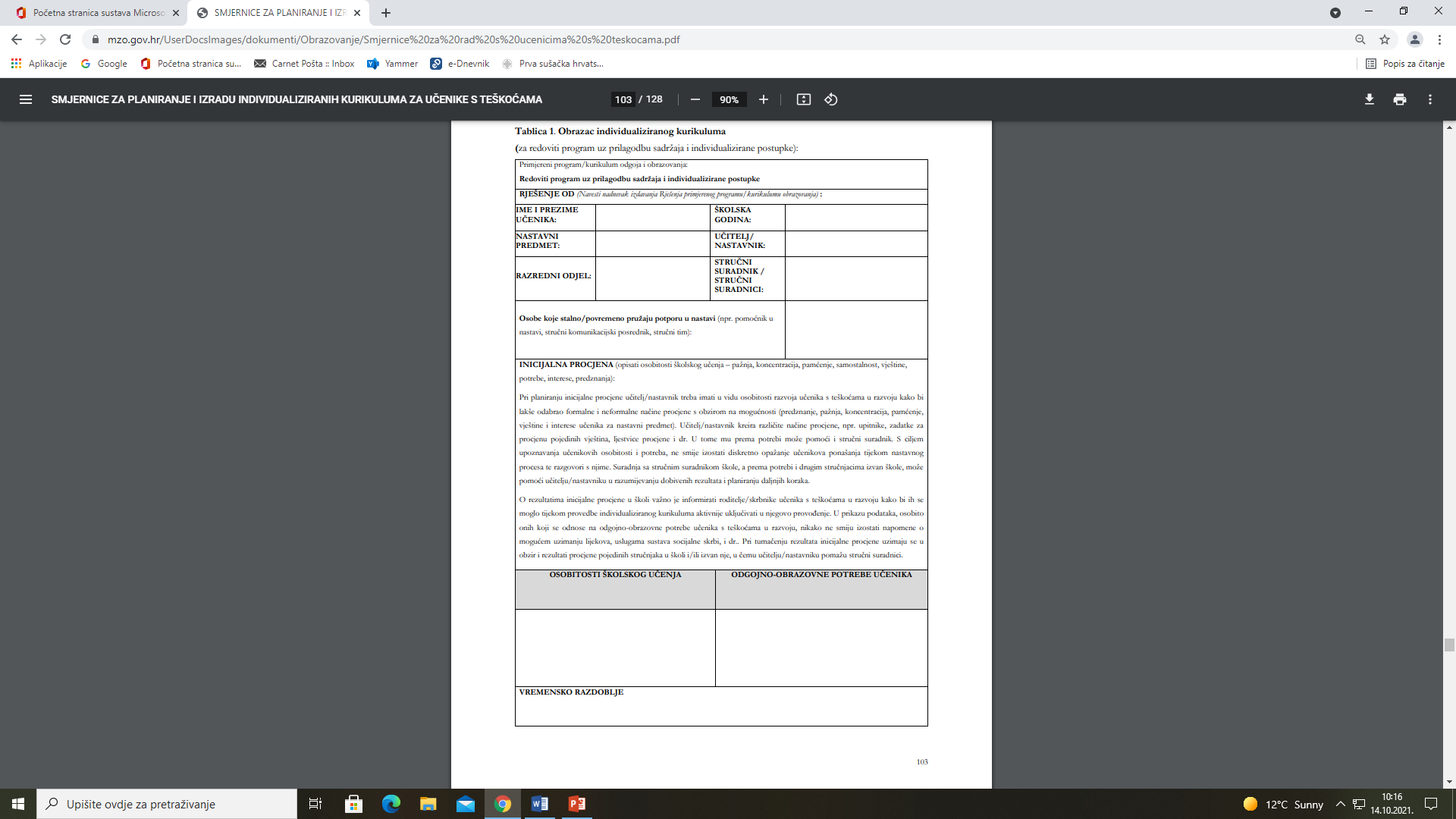 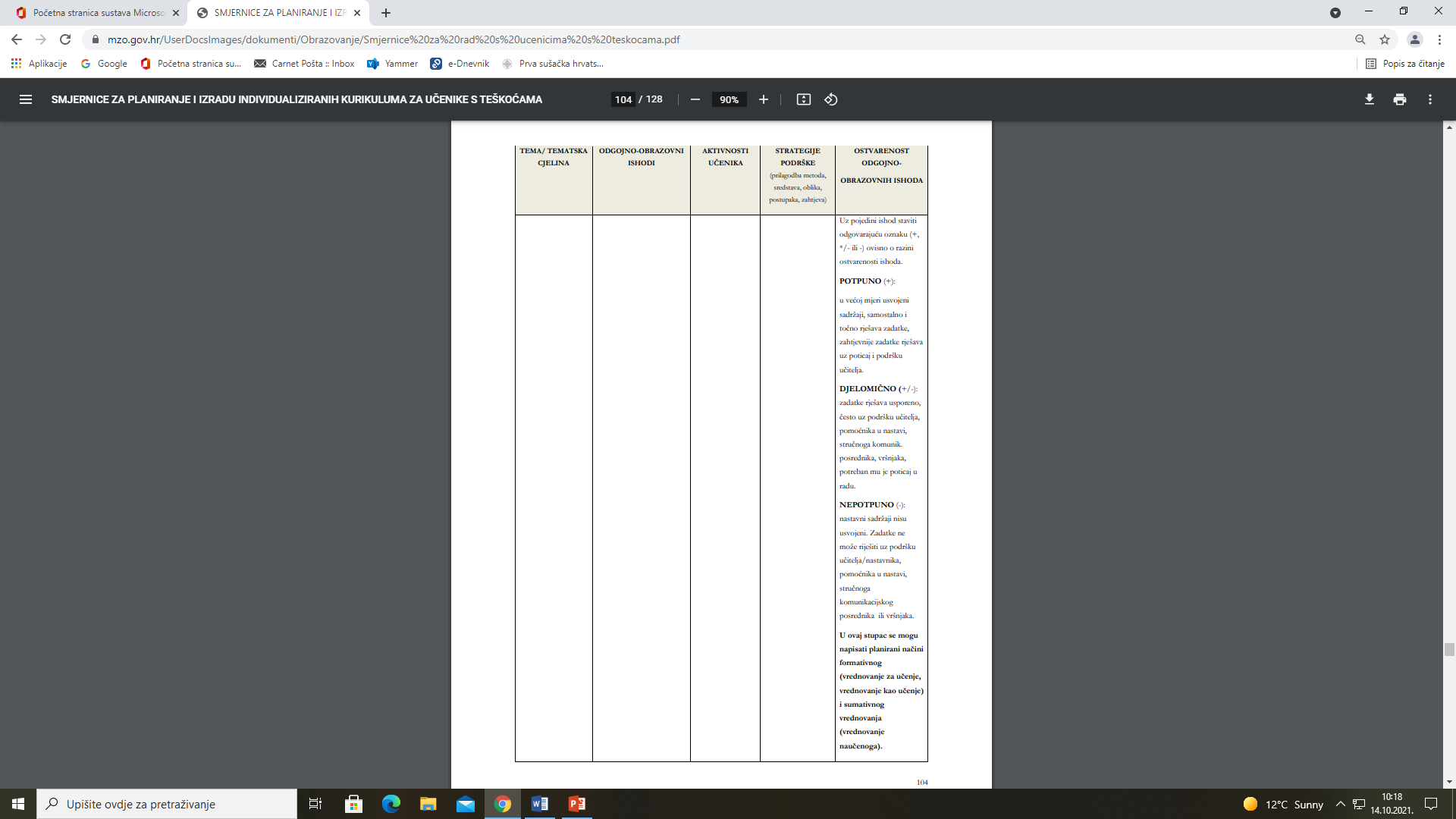 Obrazac za izradu IK-a:
Devet načina prilagodbe u radu
· količine (npr. manji broj rečenica u diktatu; ne cijela lektira već odabrani ulomci)
· vremena 
· stupnja pomoći
· prezentacije sadržaja (npr. glasovne snimke, čitanje sadržaja)
· težine (npr. ponuditi nekoliko odgovora, jednostavniji rječnik)
· načina iskazivanja znanja (npr. samo pismeni, samo usmeno)
· stupnja sudjelovanja
· zamjenski cilj (npr. umjesto čitanja lektire, gleda film)
· zamjenski kurikulum (različite upute i materijali kojima se udovoljava učenikovim individualnim ciljevima)
Koristiti (kad god je moguće):
konkretan materijal, predmete, modele, realne situacije
 povezivanje sa svakodnevnim životom i aktualnim zbivanjima
 povezivanje s iskustvima učenika
 smanjiti broj zadataka, teksta, definicija, pojmova
 sažeti predviđene tekstove (npr. samo određeni dijelovi lektire)
 prezentirati samo ključne, bitne pojmove
 podijeliti zadatke na više manjih cjelina
 raspodijeliti zadatke po težini (lakši – teži – lakši) --> MOTIVACIJA!
 ponuditi nekoliko odgovora
 rješavanje zadataka nadopunjavanjem 
 izbjegavati zadatke tipa "opiši, zaključi.."
 zamijeniti teže riječi lakšima (npr. korespondencija - dopisivanje)
Vrednovanje i ocjenjivanje
· češće kraće provjere manjih nastavnih cjelina
· odabrati oblik provjere znanja koji najviše odgovara učeniku
· pismeno ispitivanje (zadaci nadopunjavanja, uspoređivanja, dvočlanog ili mnogočlanog izbora)
· ocjenjivati u usporedbi s inicijalnim predznanjem, a ne s ostatkom razreda
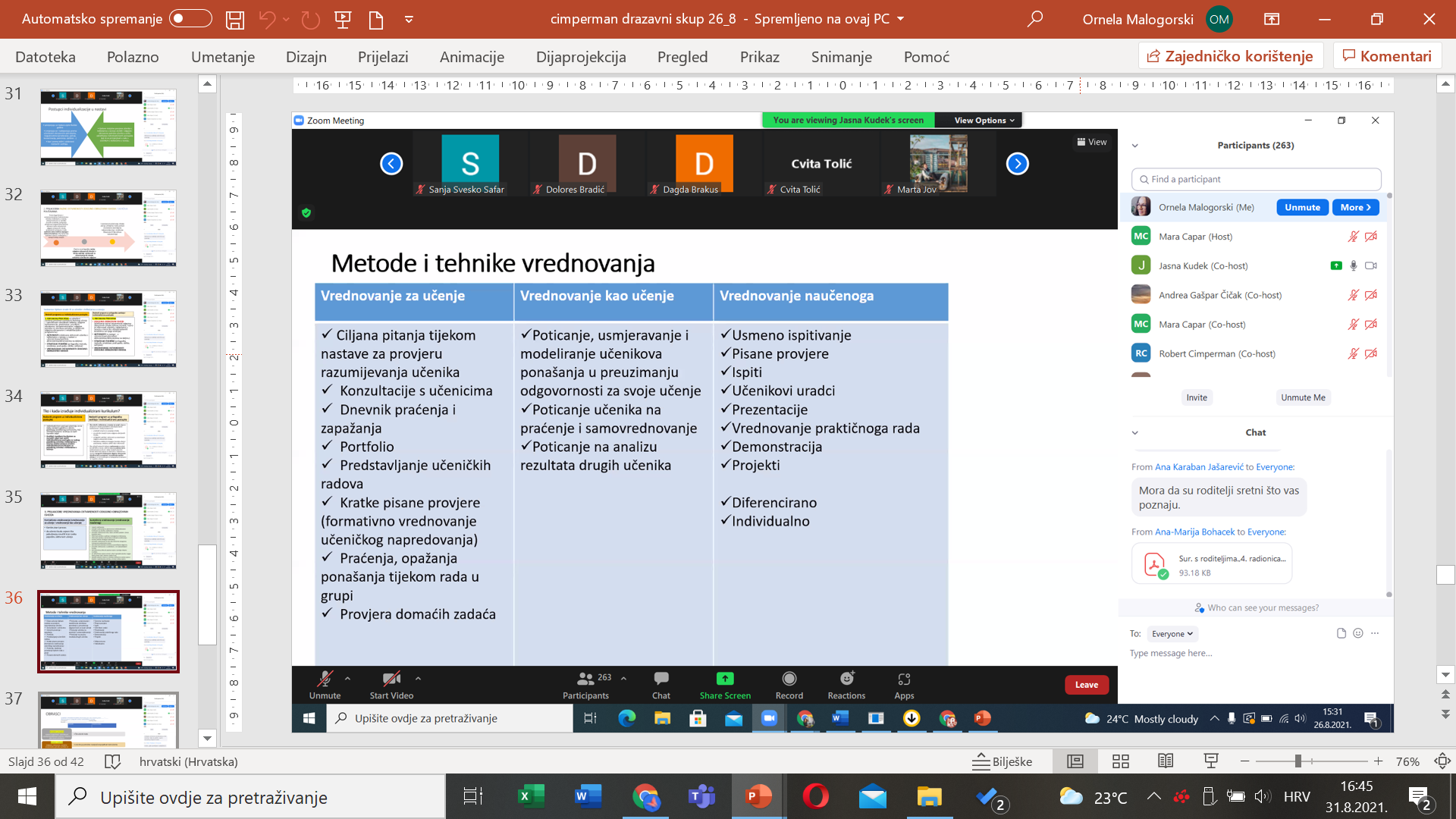 Hvala na pozornosti! 